1
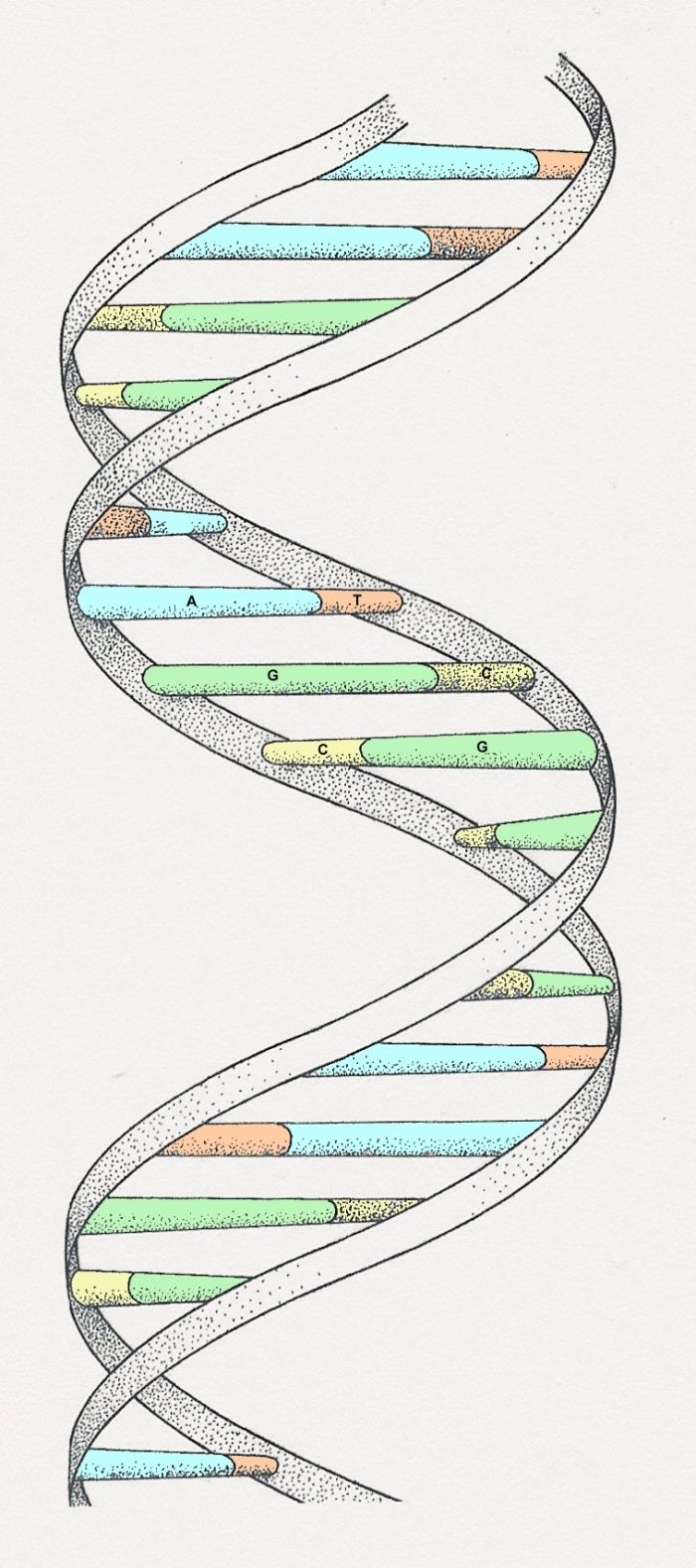 DNA
[Speaker Notes: The illustration is a ‘model’ of the double helix forming part of a DNA molecule
(Slide 14)]
2
DNA
DNA stands for  deoxyribose nucleic acid
This chemical substance is present in the nucleus
of all cells in all living organisms
DNA controls all the chemical changes which 
take place in cells
The kind of cell which is formed, (muscle, blood,
nerve etc) is controlled by DNA
The kind of organism which is produced (buttercup,
giraffe, herring, human etc) is controlled by DNA
3
DNA molecule
DNA  is a very large molecule made up of a long 
chain of sub-units
The sub-units are called nucleotides
Each nucleotide is made up of
a sugar called deoxyribose
a phosphate group -PO4   and
an organic base
4
Ribose & deoxyribose
Ribose is a sugar, like glucose, but with only five
carbon atoms in its molecule
Deoxyribose is almost the same but lacks one 
oxygen atom
Both molecules may be represented by the symbol
5
The bases
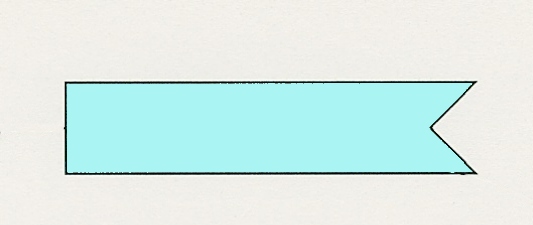 Adenine
(A)
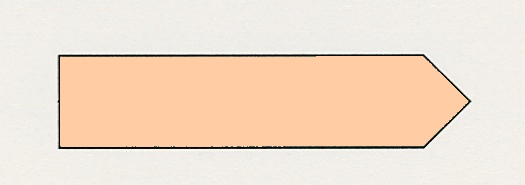 Thymine
(T)
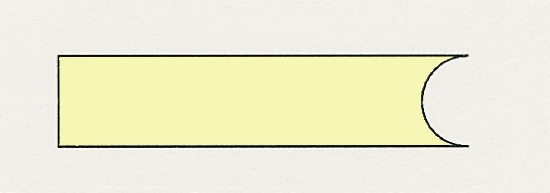 Cytosine
(C)
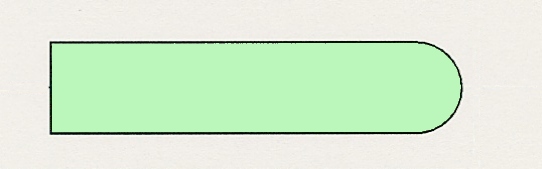 (G)
Guanine
The most common organic bases are
6
Nucleotides
PO4
adenine
deoxyribose
The deoxyribose,
the phosphate
and one of the bases
Combine to form a nucleotide
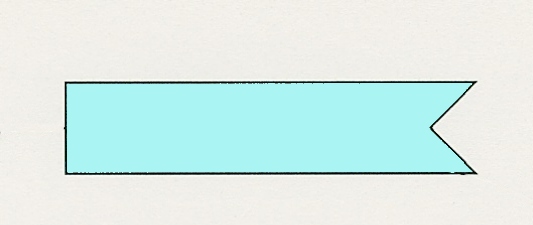 [Speaker Notes: It is the phosphate group which gives DNA its acidic properties]
Joined nucleotides
PO4
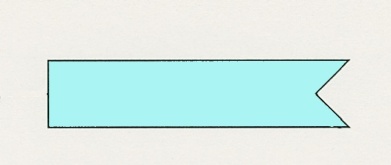 PO4
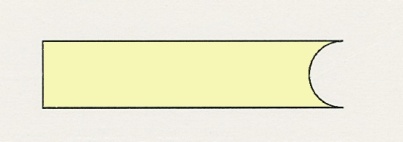 PO4
PO4
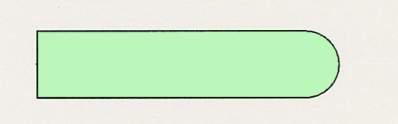 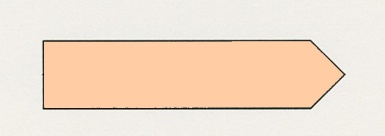 sugar-phosphate 
backbone
+ bases
7
A molecule of DNA is formed by millions of nucleotides joined together in a long chain
8
In fact, the DNA  usually consists of a double 
strand of nucleotides
The sugar-phosphate chains are on the outside
and the strands are held together by chemical 
bonds between the bases
2-stranded DNA
PO4
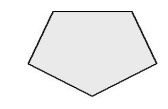 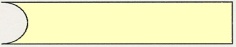 PO4
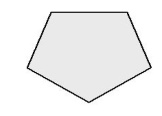 PO4
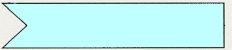 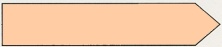 PO4
PO4
PO4
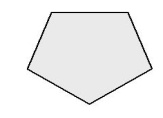 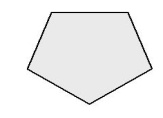 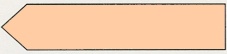 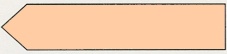 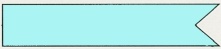 PO4
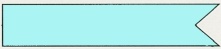 PO4
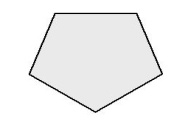 PO4
PO4
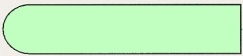 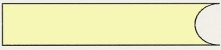 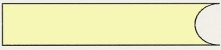 PO4
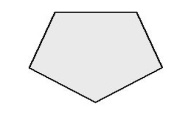 PO4
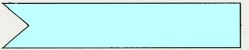 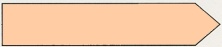 PO4
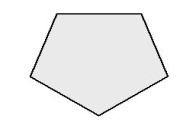 PO4
PO4
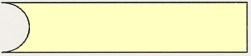 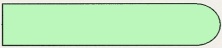 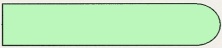 PO4
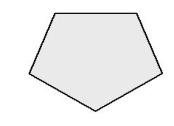 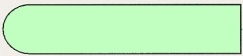 9
10
Bonding 1
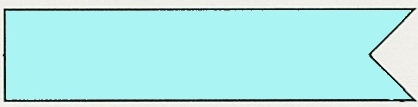 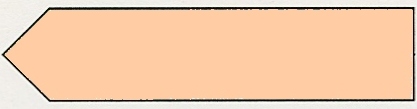 Adenine
Thymine
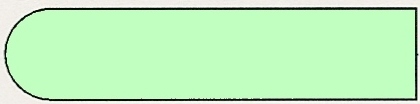 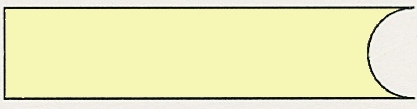 Guanine
Cytosine
The bases always pair up in the same way
Adenine forms a bond with Thymine
and Cytosine bonds with Guanine
11
Bonding 2
PO4
PO4
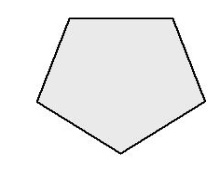 thymine
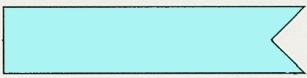 adenine
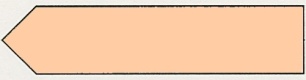 PO4
PO4
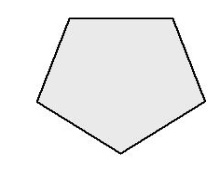 cytosine
guanine
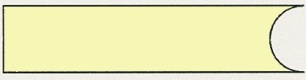 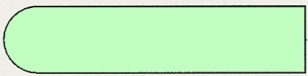 PO4
PO4
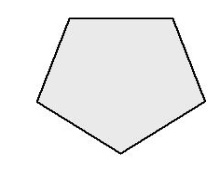 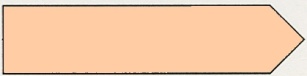 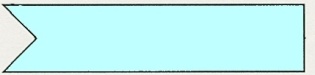 PO4
PO4
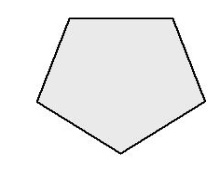 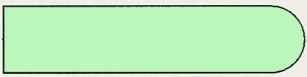 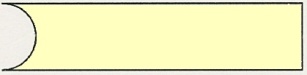 12
Pairing up
PO4
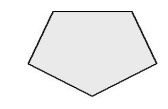 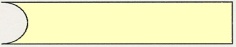 PO4
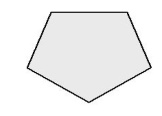 PO4
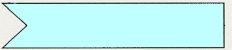 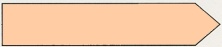 PO4
PO4
PO4
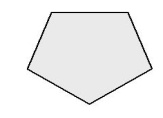 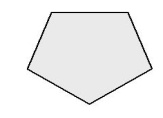 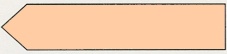 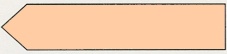 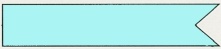 PO4
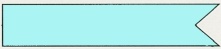 PO4
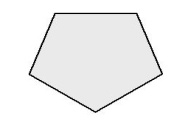 PO4
PO4
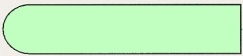 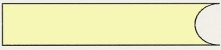 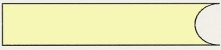 PO4
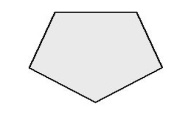 PO4
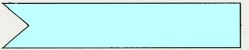 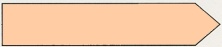 PO4
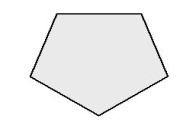 PO4
PO4
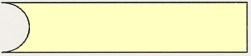 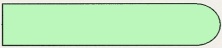 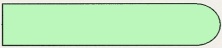 PO4
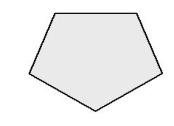 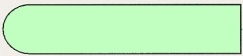 13
The paired strands are coiled into a spiral called

A DOUBLE HELIX
14
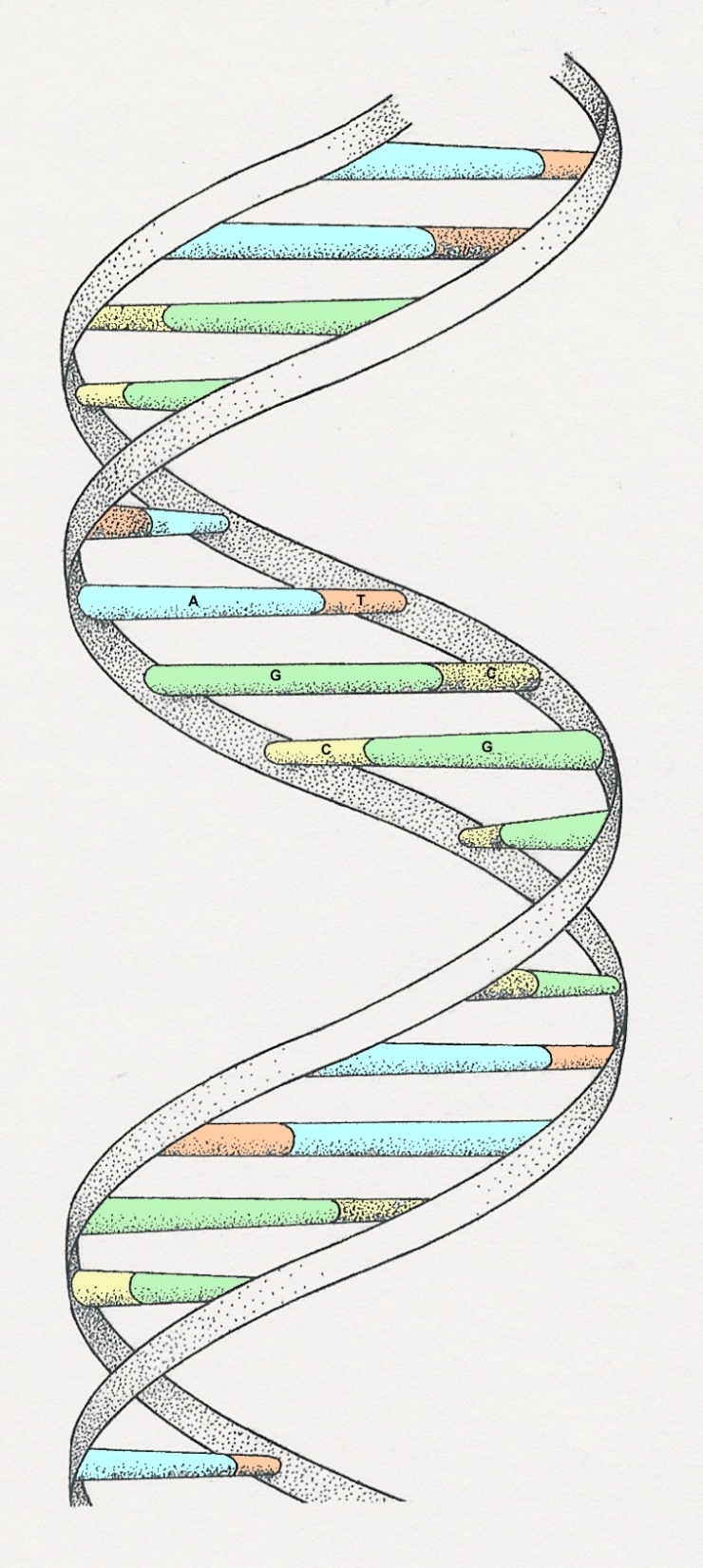 THE DOUBLE HELIX
bases
sugar-phosphate
chain
15
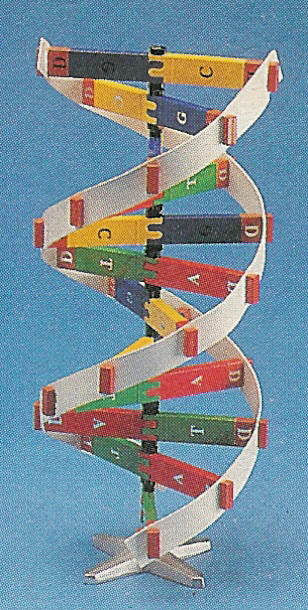 A DIY model ofpart of a DNA molecule
[Speaker Notes: This is a teaching model. The colours of the bases do not conform to the accepted
scheme today]
16
replication
Before a cell divides, the DNA strands unwind 
and separate
Each strand makes a new partner by adding
the appropriate nucleotides
The result is that there are now two double-stranded DNA molecules in the nucleus
So that when the cell divides, each nucleus 
contains identical DNA
This process is called replication
17
PO4
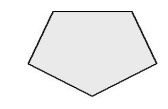 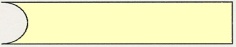 PO4
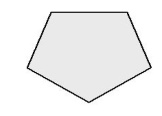 PO4
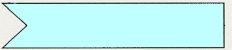 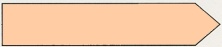 PO4
PO4
PO4
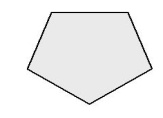 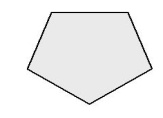 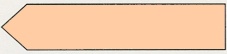 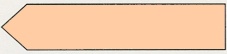 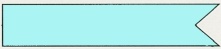 PO4
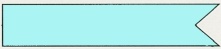 PO4
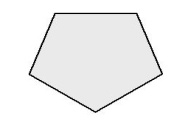 PO4
PO4
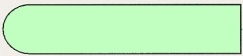 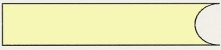 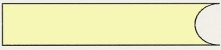 PO4
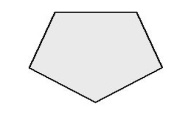 PO4
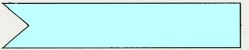 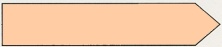 PO4
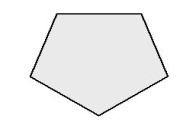 PO4
PO4
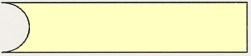 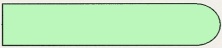 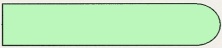 PO4
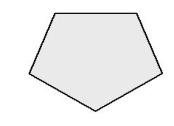 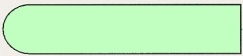 The strands separate
PO4
PO4
PO4
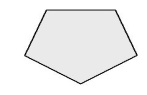 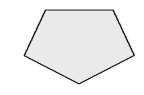 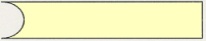 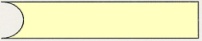 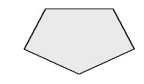 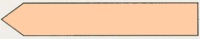 PO4
PO4
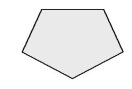 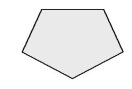 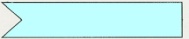 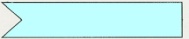 PO4
PO4
PO4
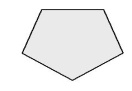 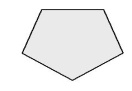 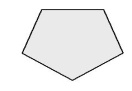 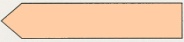 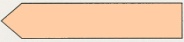 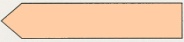 PO4
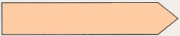 PO4
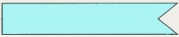 PO4
PO4
PO4
PO4
PO4
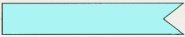 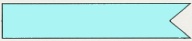 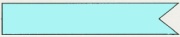 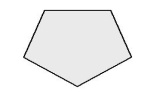 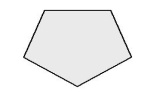 PO4
PO4
PO4
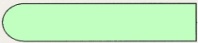 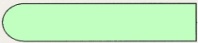 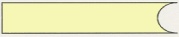 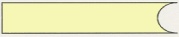 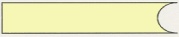 PO4
PO4
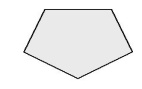 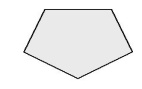 PO4
PO4
PO4
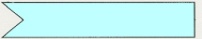 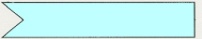 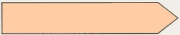 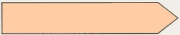 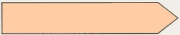 PO4
PO4
PO4
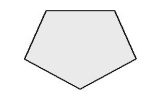 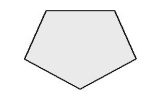 PO4
PO4
PO4
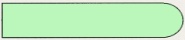 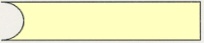 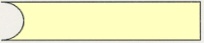 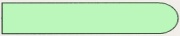 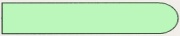 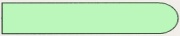 PO4
PO4
PO4
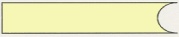 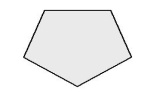 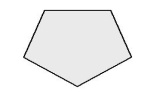 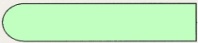 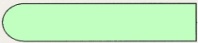 18
Each strand builds up its partner by adding the appropriate nucleotides
[Speaker Notes: The nucleotides are present in the nucleoplasm. The nuclear equivalent of cytoplasm]
Genetic code 1
19
The sequence of bases in DNA forms the 
Genetic Code
A group of three bases (a triplet) controls
the production of a particular amino acid in 
the cytoplasm of the cell
The different amino acids and the order in which they are joined up determines the sort of protein being produced
Genetic code 2
Ser-Cyst-Val-Gly-Ser-Cyst Ala
                                                         Val          
Val-Cyst-Ser-Ala-Ser-Cyst-Gly

                             Val- Cyst-Ala-Ala-Ser-Gly
20
This is a small, imaginary protein molecule showing
 how a sequence of 5 different amino acids could determine the shape and identity of the molecule
Each amino acid (Serine, Cysteine, Valine, Glycine and 
Alanine) is coded for by a particular triplet of bases
Coding
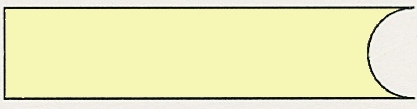 Cytosine
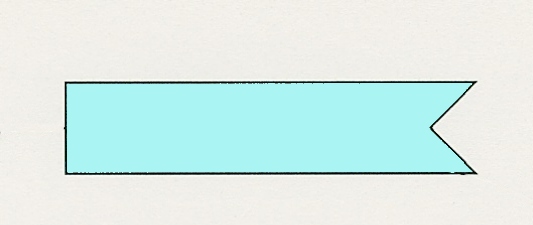 Adenine
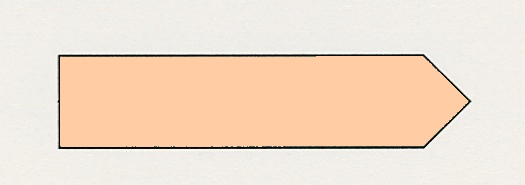 Thymine
21
For example
Valine
Codes for
Cytosine (C)
Alanine
Codes for
Guanine (G)
Adenine (A)
Triplet code
22
This is known as the triplet code
Each triplet codes for a specific amino acid
CGA - CAA - CCA - CCA - GCT - GGG - GAG - CCA -
Ala
Val
Gly
Gly
Arg
Pro
Leu
Gly
The amino acids are joined together in the correct
 sequence to make part of a protein
Ala
Val
Gly
Gly
Arg
Pro
Leu
Gly
[Speaker Notes: Although the DNA in the nucleus specifies the amino acids and their sequence, it is in the cytoplasm that the protein build-up takes place. The DNA of the nucleus makes a single strand of messenger RNA (ribo-nucleic acid) which leaves the nucleus and builds up the protein in the cytoplasm. The RNA code is complementary, but not identical, to the nuclear DNA. Text books usually give the coding for the RNA but in this presentation it is for the DNA itself]
23
DNA and enzymes
The proteins build the cell structures
They also make enzymes
The DNA controls which enzymes are made and
the enzymes determine what reactions take place
The structures and reactions in the cell determine
what sort of a cell it is and what its function is
So DNA exerts its control through the enzymes
Genes
24
A sequence of triplets in the DNA molecule may 
code for a complete protein
Such a sequence forms a gene
There may be a thousand or more bases in
 one gene
Question 1
Which of the following are components of
 nucleotides?
(a) deoxyribose
(b) amino acids
(c) phosphate
(d) enzymes
(e) organic bases
Question 2
Which of the following represent a correct 
pairing of bases?
(a) adenine with thymine
(b) adenine with guanine
(c) thymine with adenine
(d) guanine with cytosine
(e) thymine with thymine
Question 3
DNA molecules are formed from
(a) organic bases
(b) amino acids
(c) deoxyribose
(d) nucleotides
Question 4
Which of the following are organic bases?
(a) Valine
(b) Guanine
(c) Thymine
(d) Serine
Question 5
Replication of DNA occurs
(a) During cell division
(b) before cell division
(c) at any time
Question 6
A nucleotide triplet codes for
(a) a protein
(b) an amino acid
(c) an enzyme
(d) an organic base
Answer
CORRECT
Answer
INCORRECT